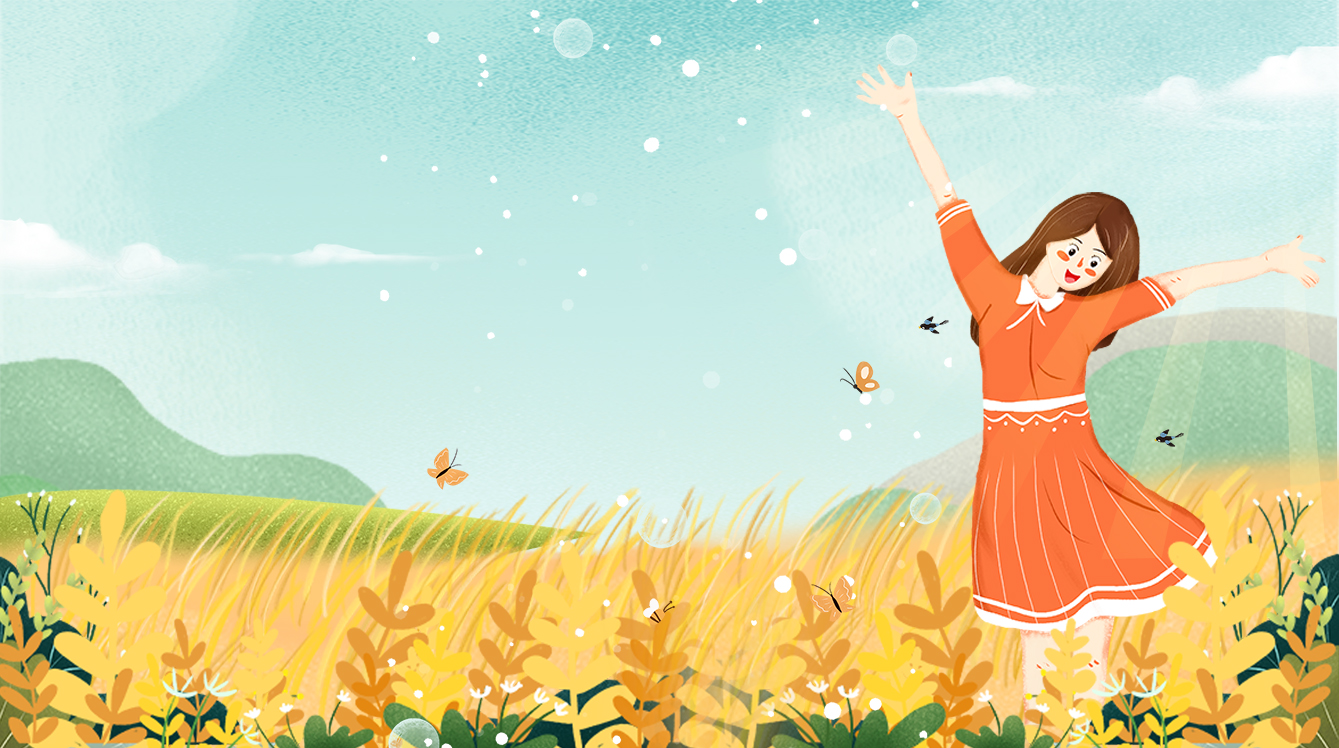 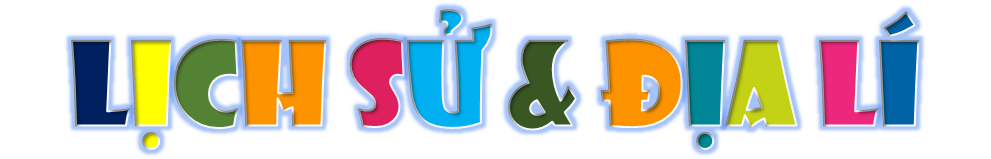 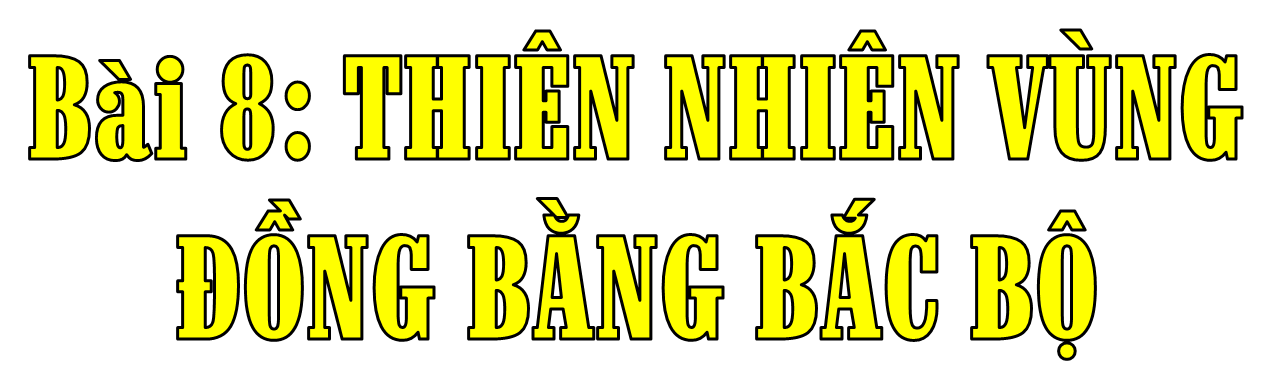 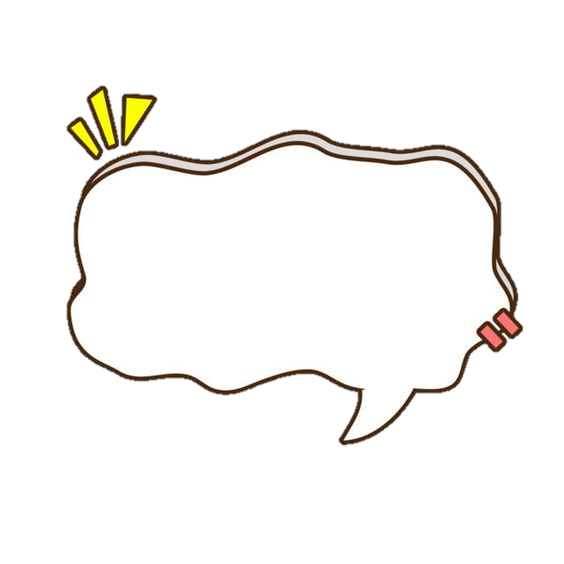 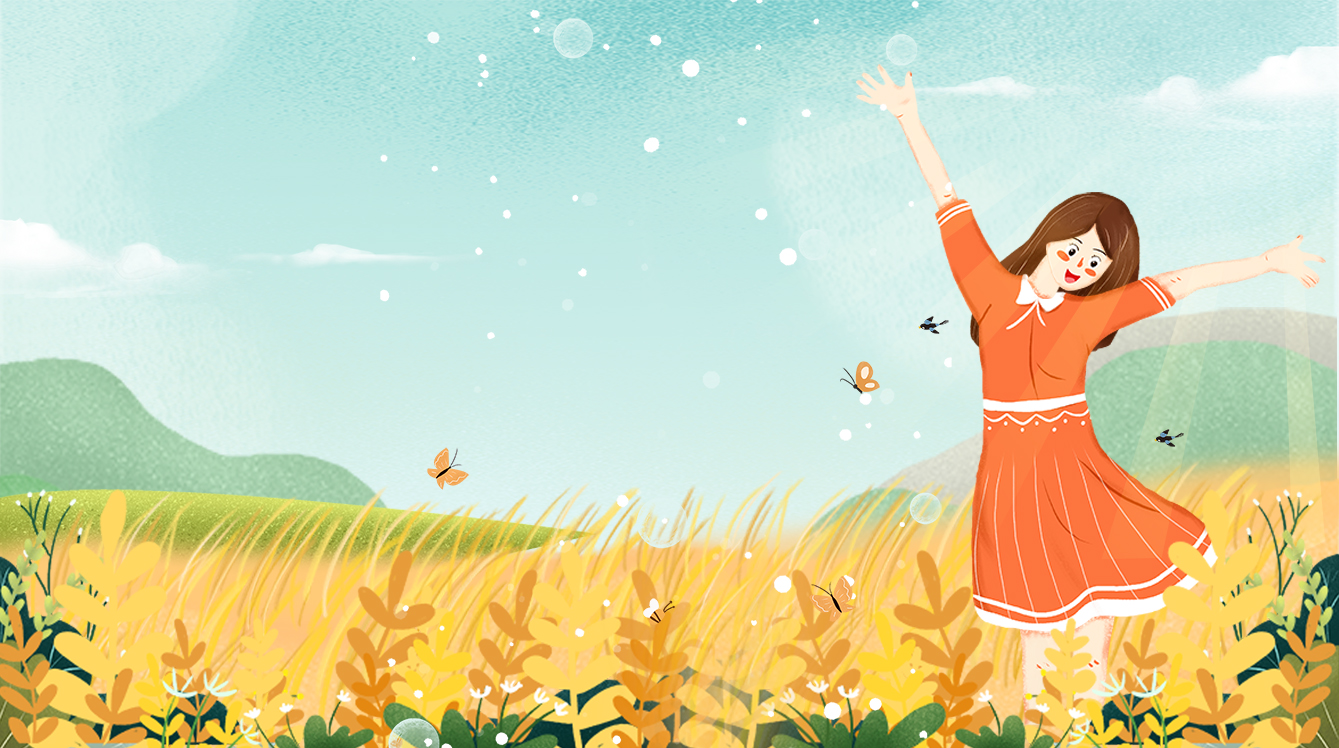 Hãy mô tả những điều em quan sát được về thiên nhiên đồng bằng Bắc Bộ qua video?
Trong video có cây cối, dòng sông, nhà của, cánh đồng,..
Dòng sông dài, uốn lượn, cánh đồng rộng nằm rải rác, cây cối um tùm,...
[Speaker Notes: Thiết kế: Hương Thảo – Zalo 0972.115.126. Các nick khác đều là giả mạo, ăn cắp chất xám]
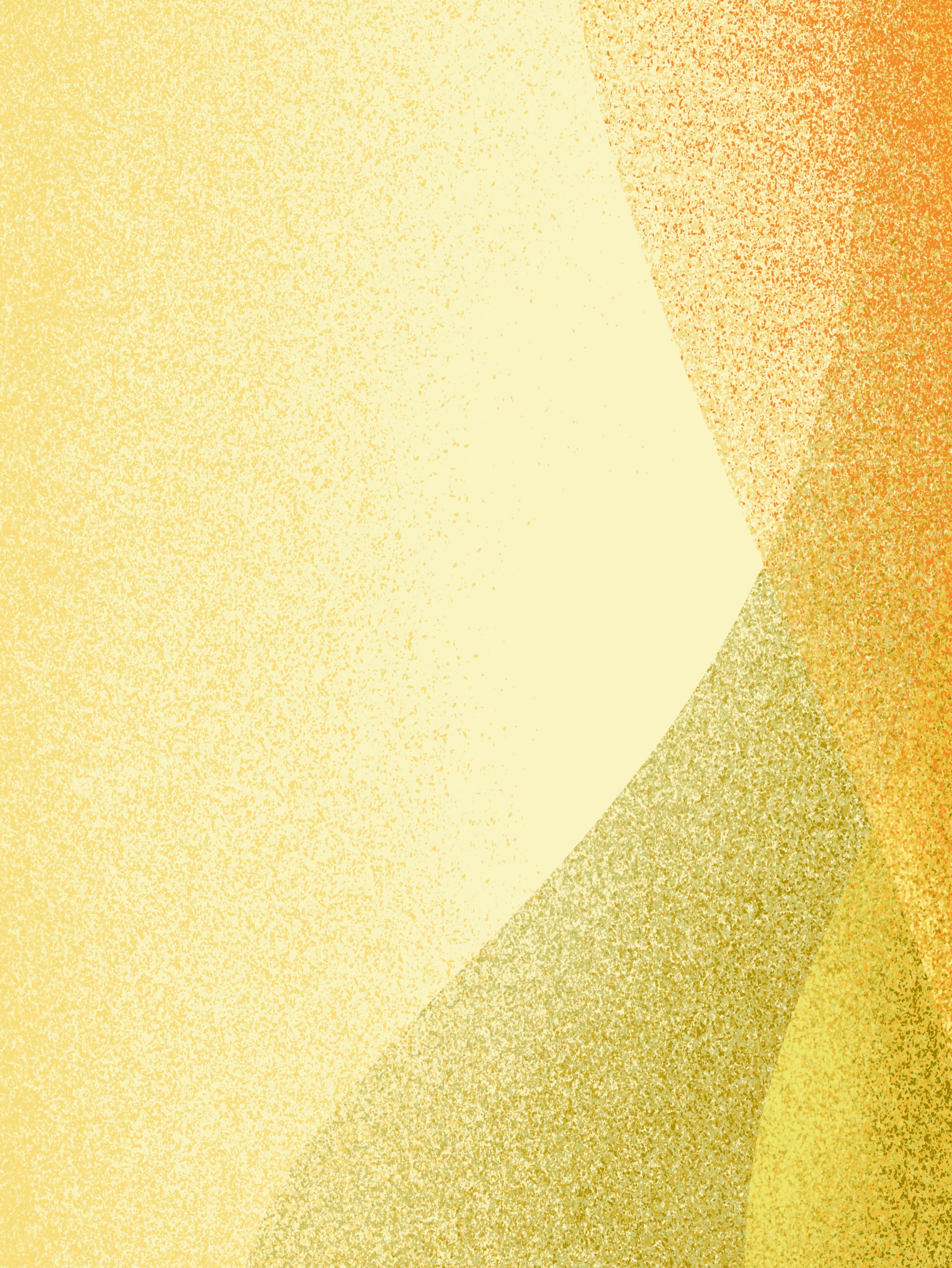 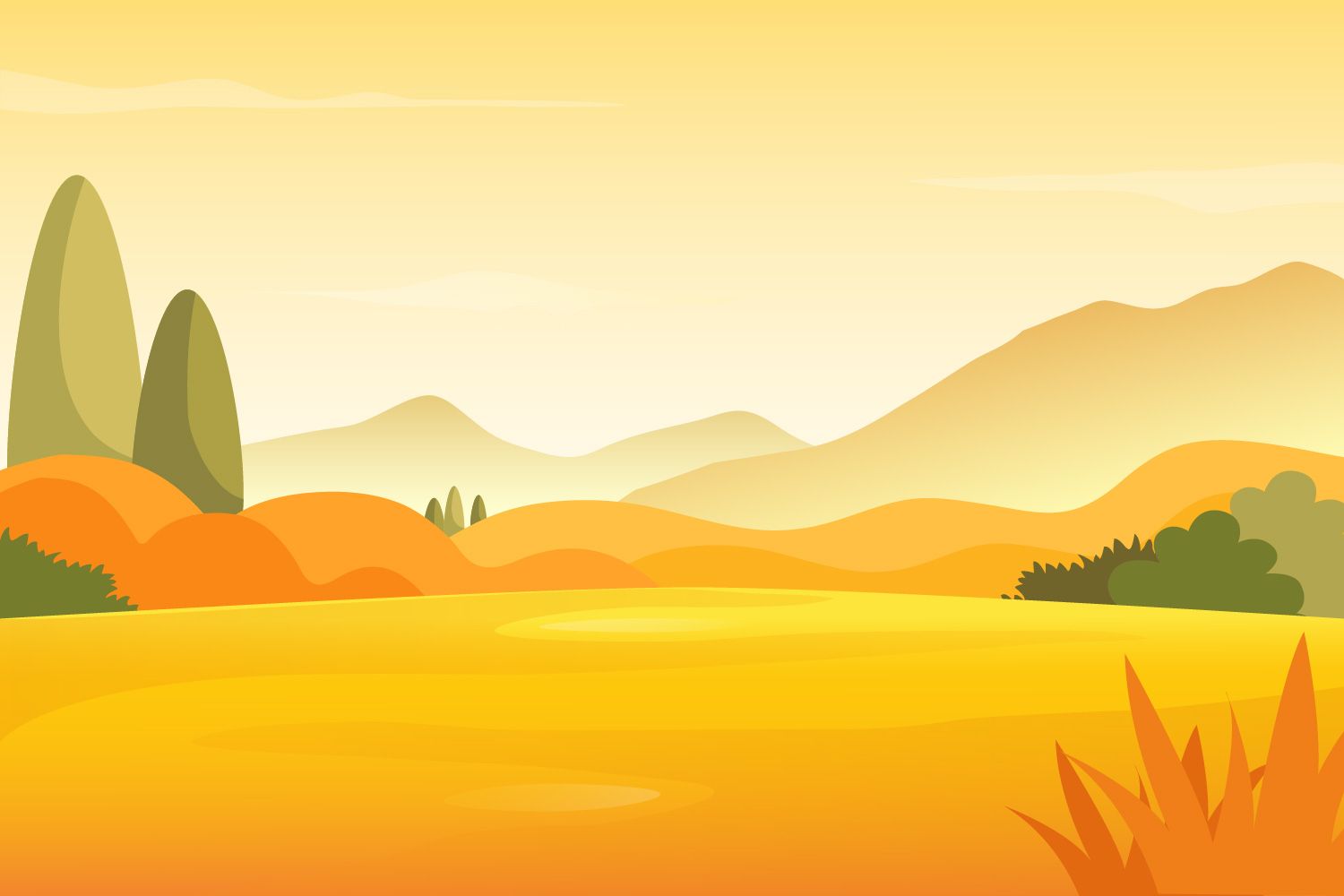 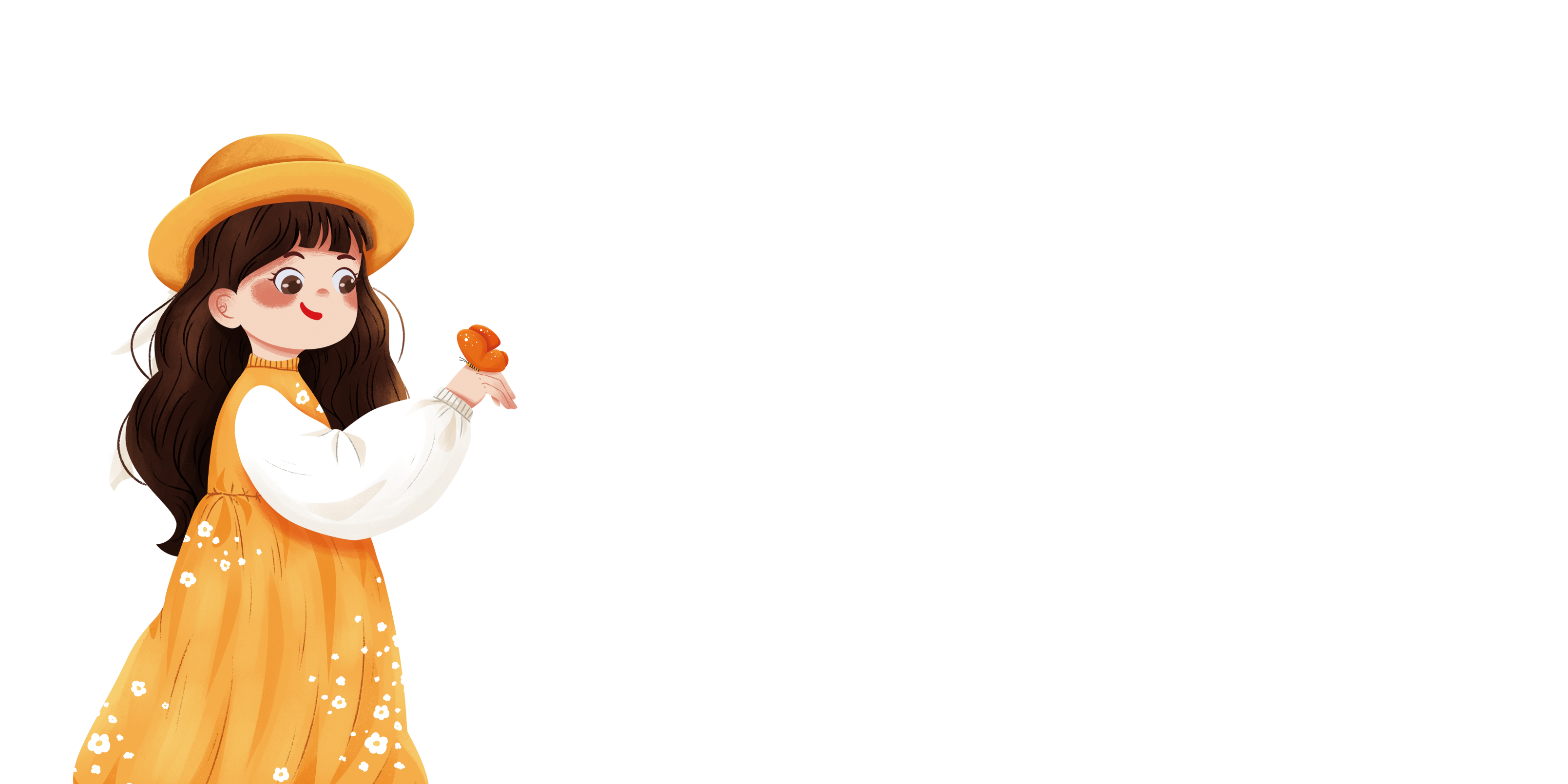 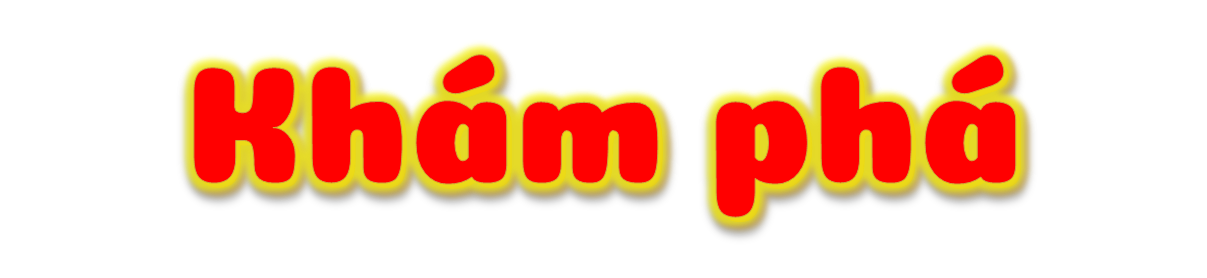 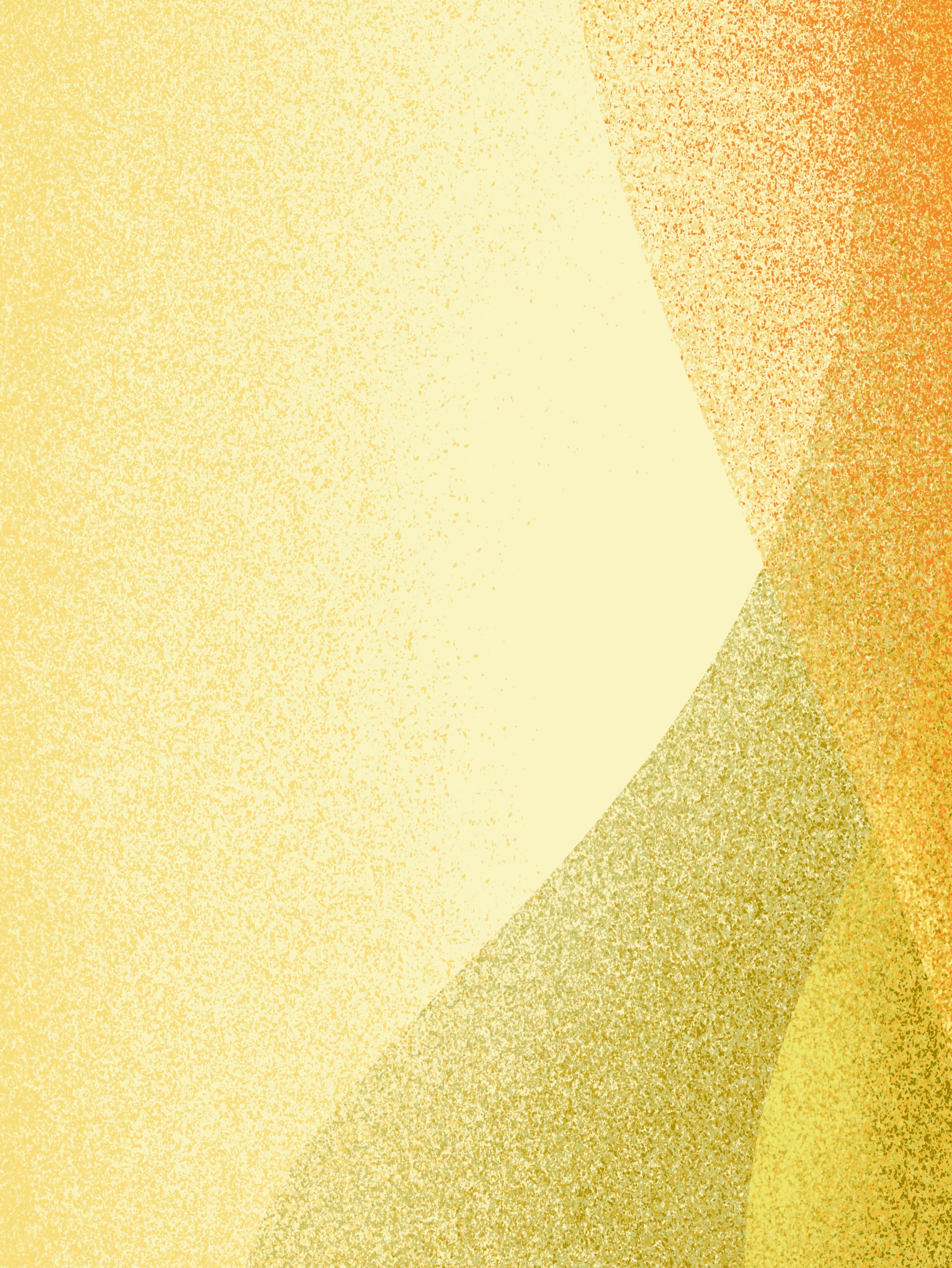 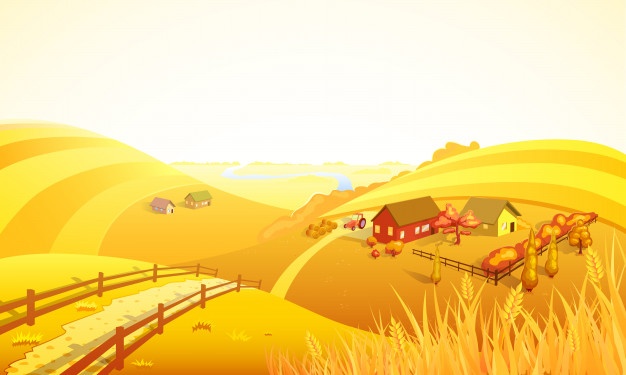 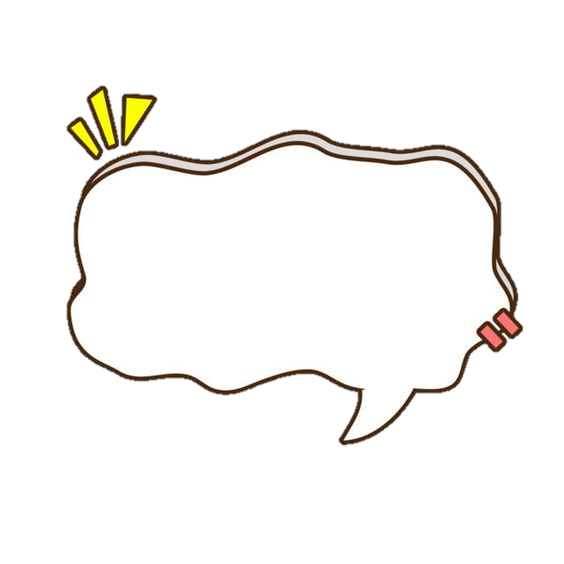 1. Tìm hiểu về vị trí địa lý
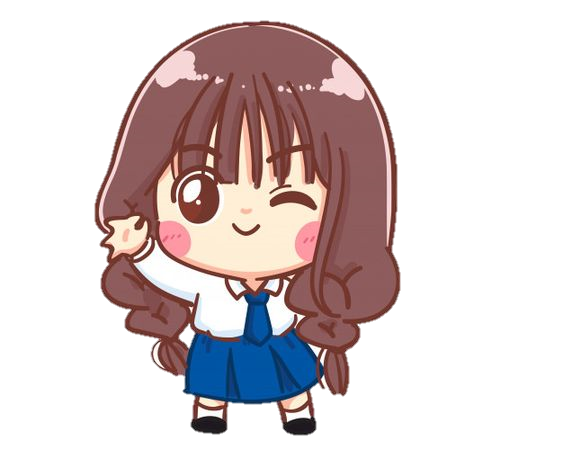 Em hãy quan sát hình 2 và cho biết:
Xác định vị trí của vùng Đồng bằng Bắc Bộ trên lược đồ?
Kể tên những vùng tiếp giáp với vùng Đồng bằng Bắc Bộ?
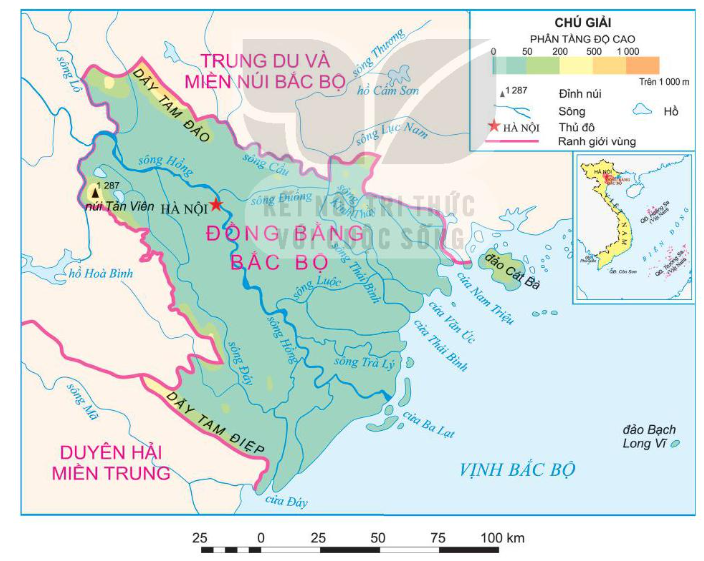 [Speaker Notes: Thiết kế: Hương Thảo – Zalo 0972.115.126. Các nick khác đều là giả mạo, ăn cắp chất xám]
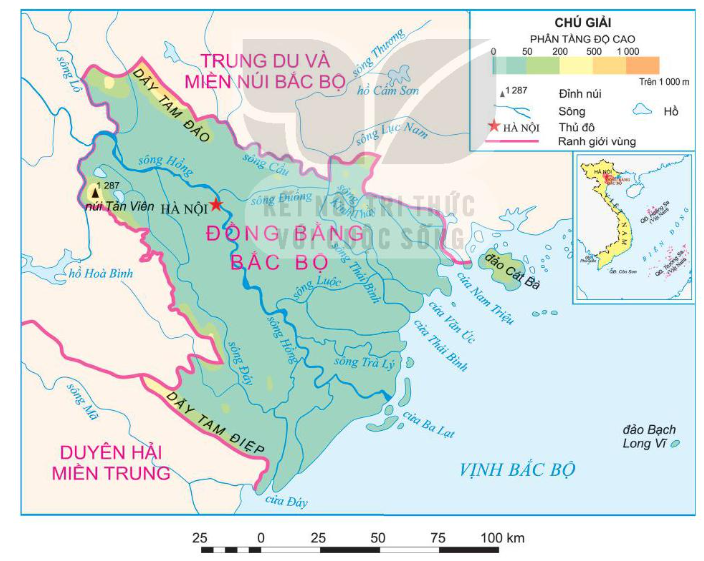 Vị trí vùng đồng bằng Bắc Bộ
Các vùng tiếp giáp với vùng đồng bằng Bắc Bộ
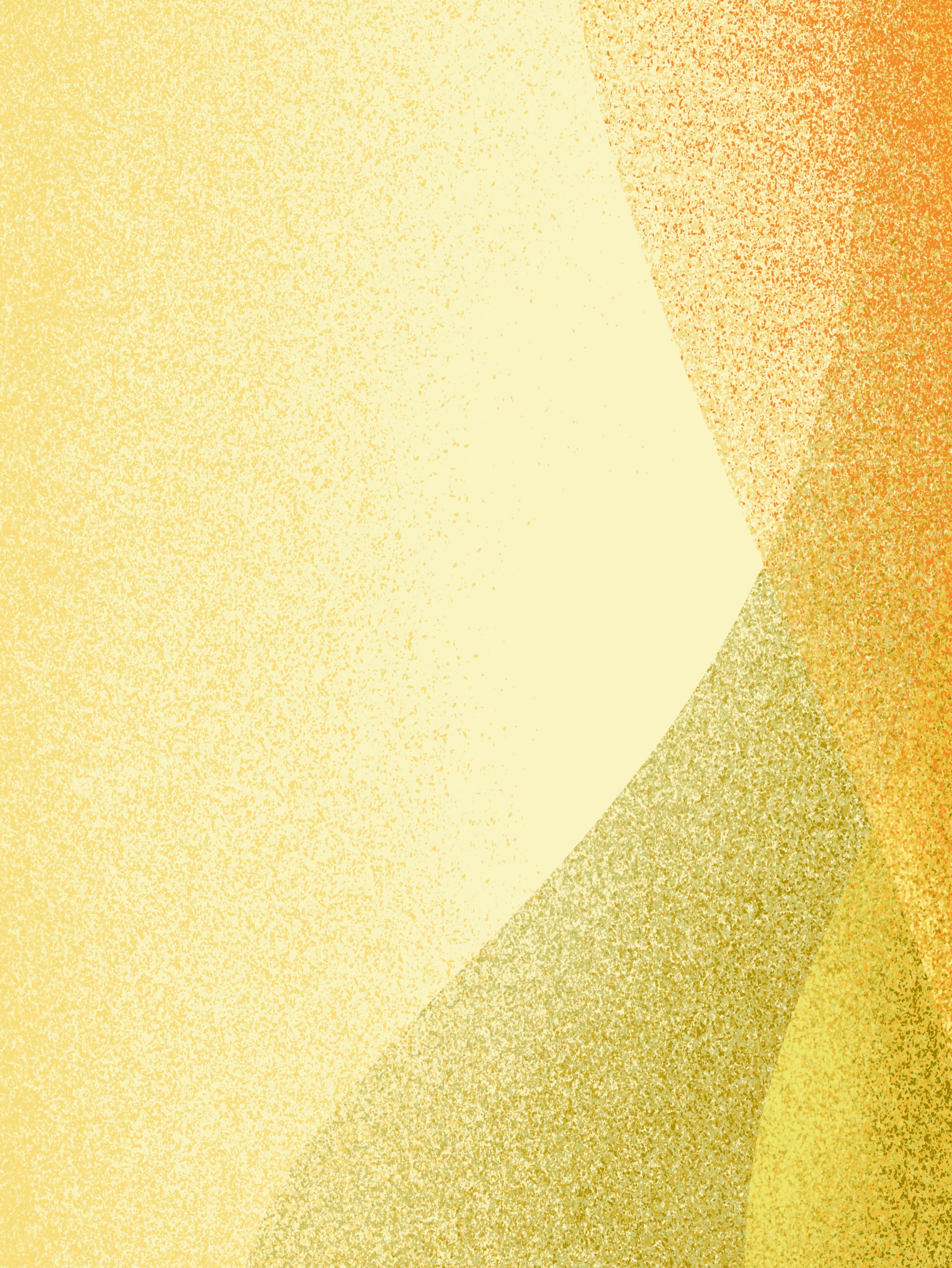 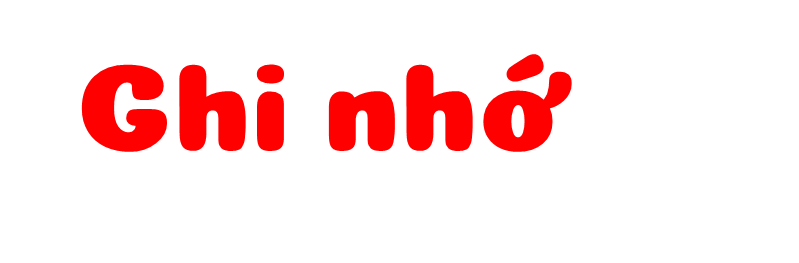 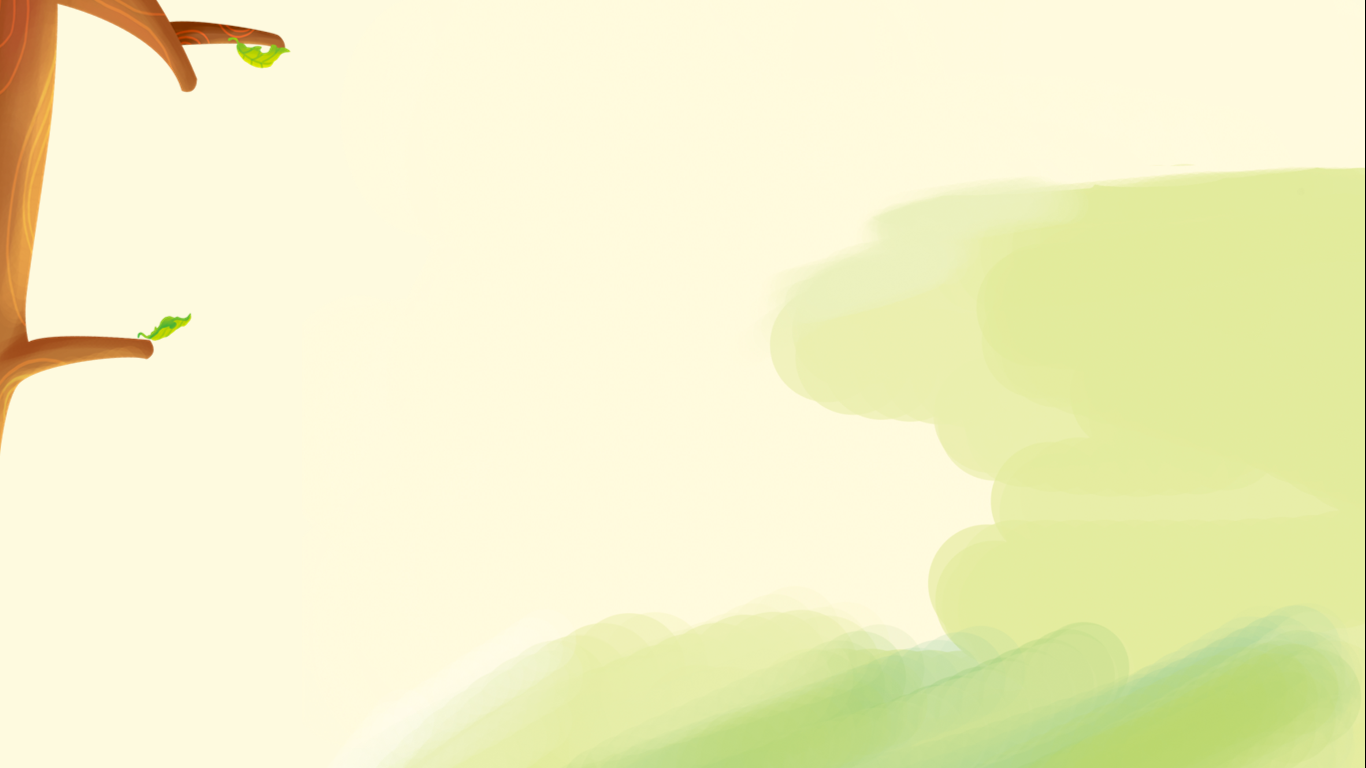 Vùng Đồng bằng Bắc Bộ nằm ở phía bắc nước ta, có dạng hình tam giác, tiếp giáp với: vùng Trung du và miền núi Bắc Bộ, vùng Duyên hải miền Trung và vịnh Bắc Bộ.
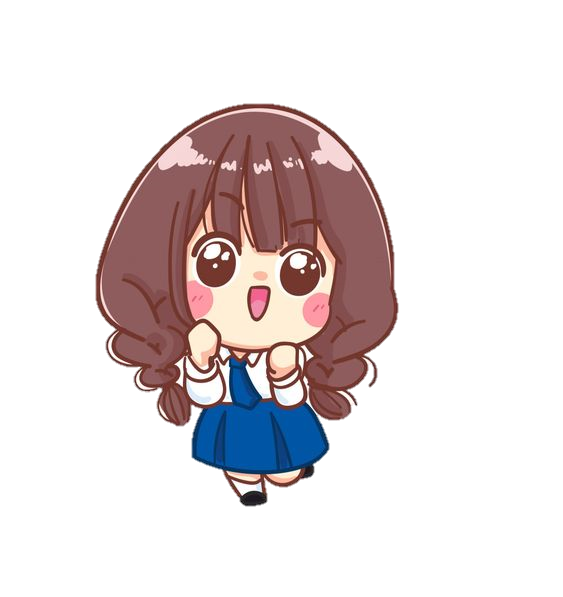 [Speaker Notes: Thiết kế: Hương Thảo – Zalo 0972.115.126. Các nick khác đều là giả mạo, ăn cắp chất xám]
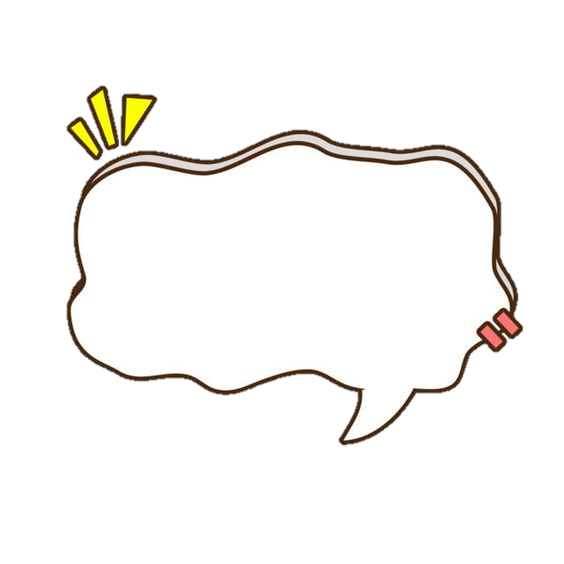 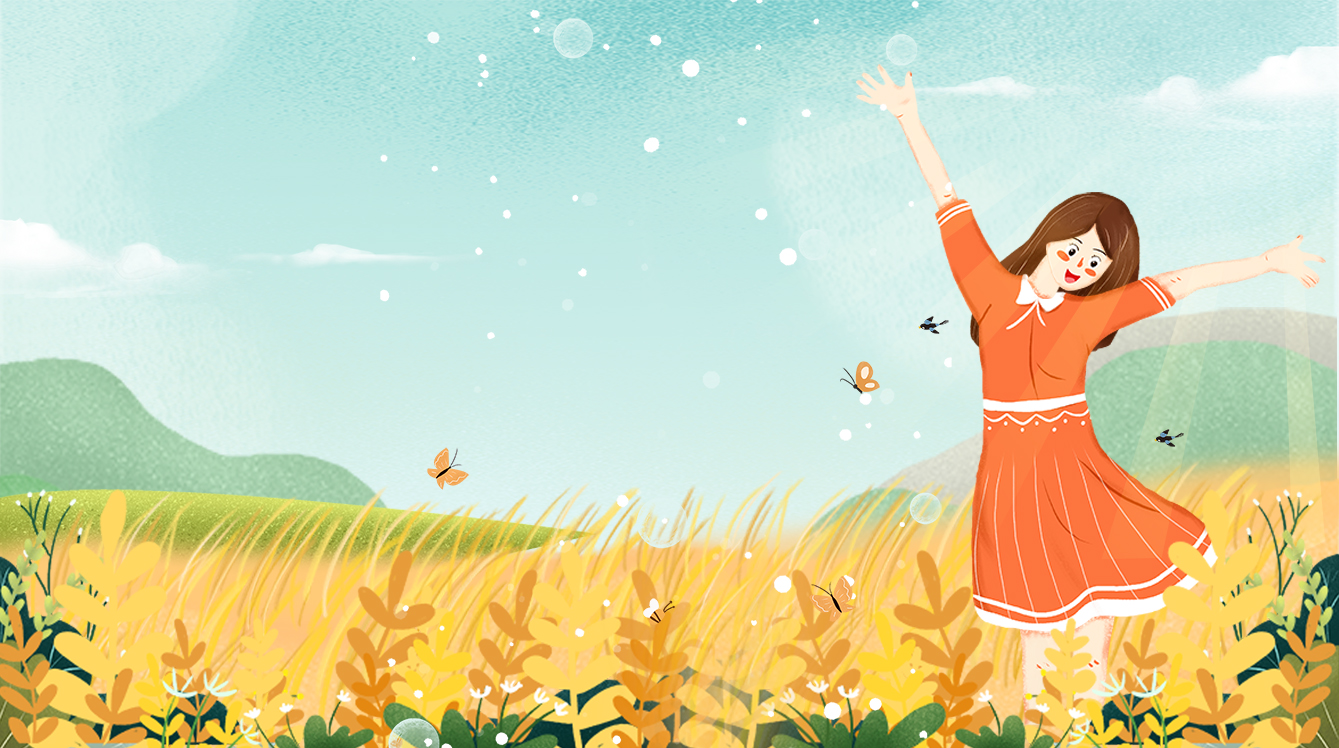 2. Đặc điểm về thiên nhiên
a. Địa hình
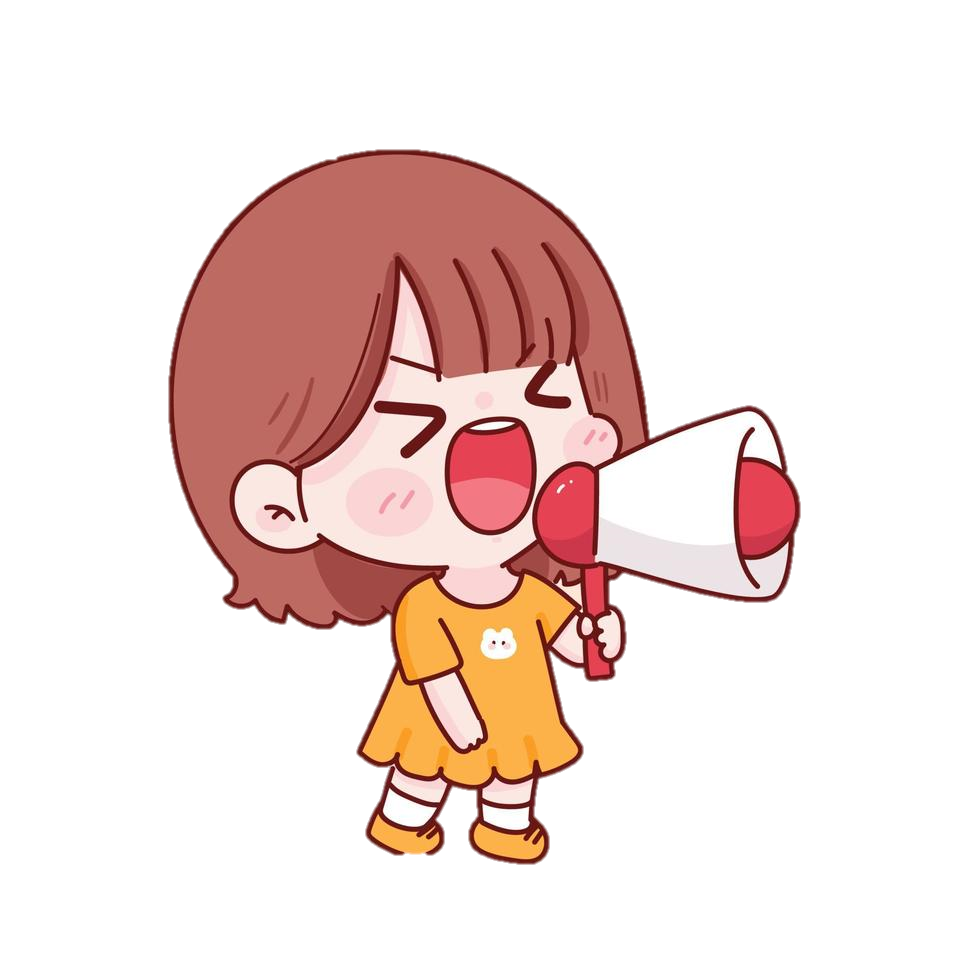 Quan sát hình 2, nêu đặc điểm địa hình của Đồng bằng Bắc Bộ?
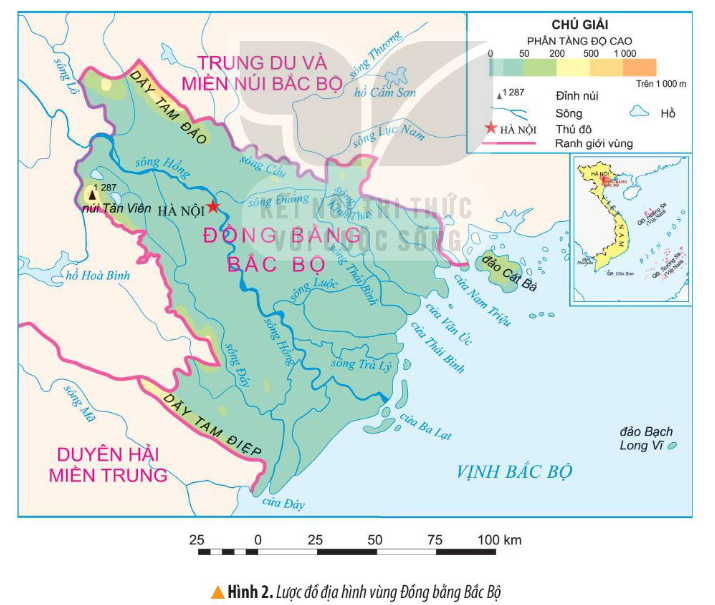 Độ cao chủ yếu của vùng Đồng bằng Bắc Bộ khoảng bao nhiêu mét?
So sánh địa hình của vùng Đồng bằng Bắc Bộ với địa hình của vùng Trung du và miền núi Bắc Bộ?
[Speaker Notes: Thiết kế: Hương Thảo – Zalo 0972.115.126. Các nick khác đều là giả mạo, ăn cắp chất xám]
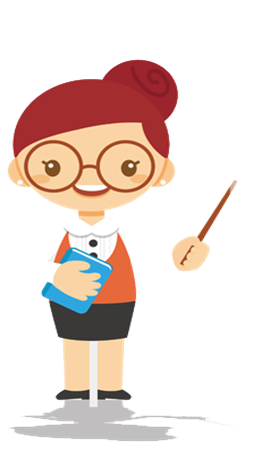 Địa hình vùng đồng bằng Bắc Bộ tương đối bằng phẳng, có độ cao trung bình trên 25m.
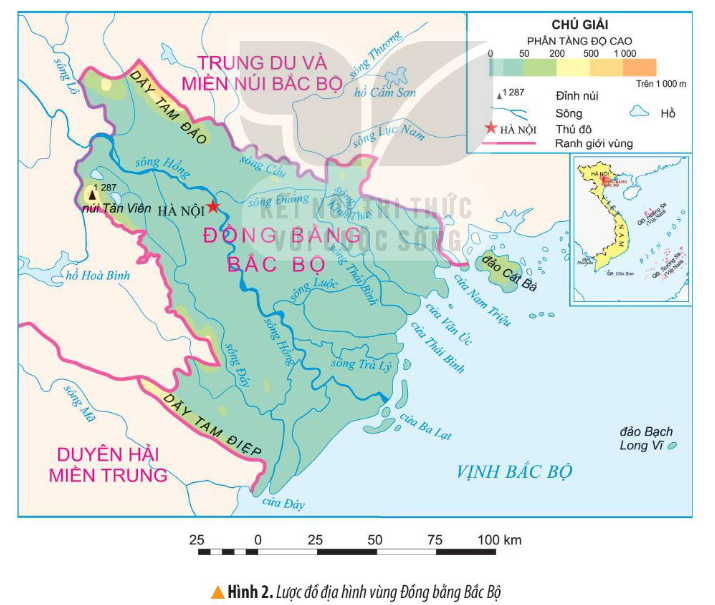 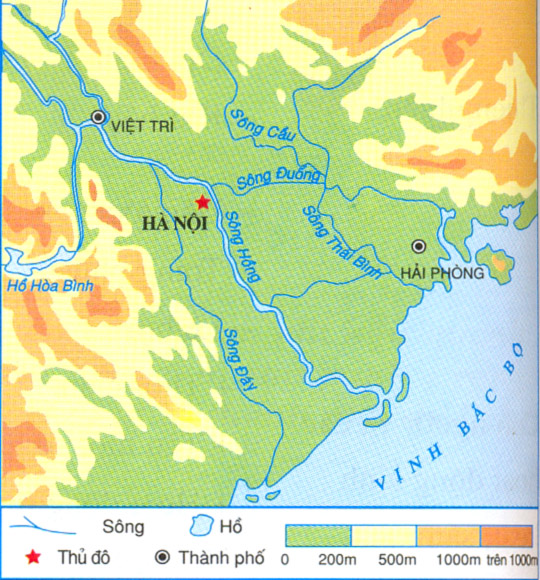 Đồng bằng Bắc Bộ có dạng hình tam giác
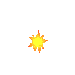 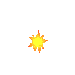 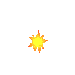 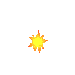 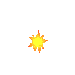 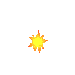 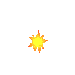 với đỉnh ở Việt Trì, cạnh đáy là đường bờ biển
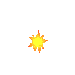 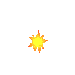 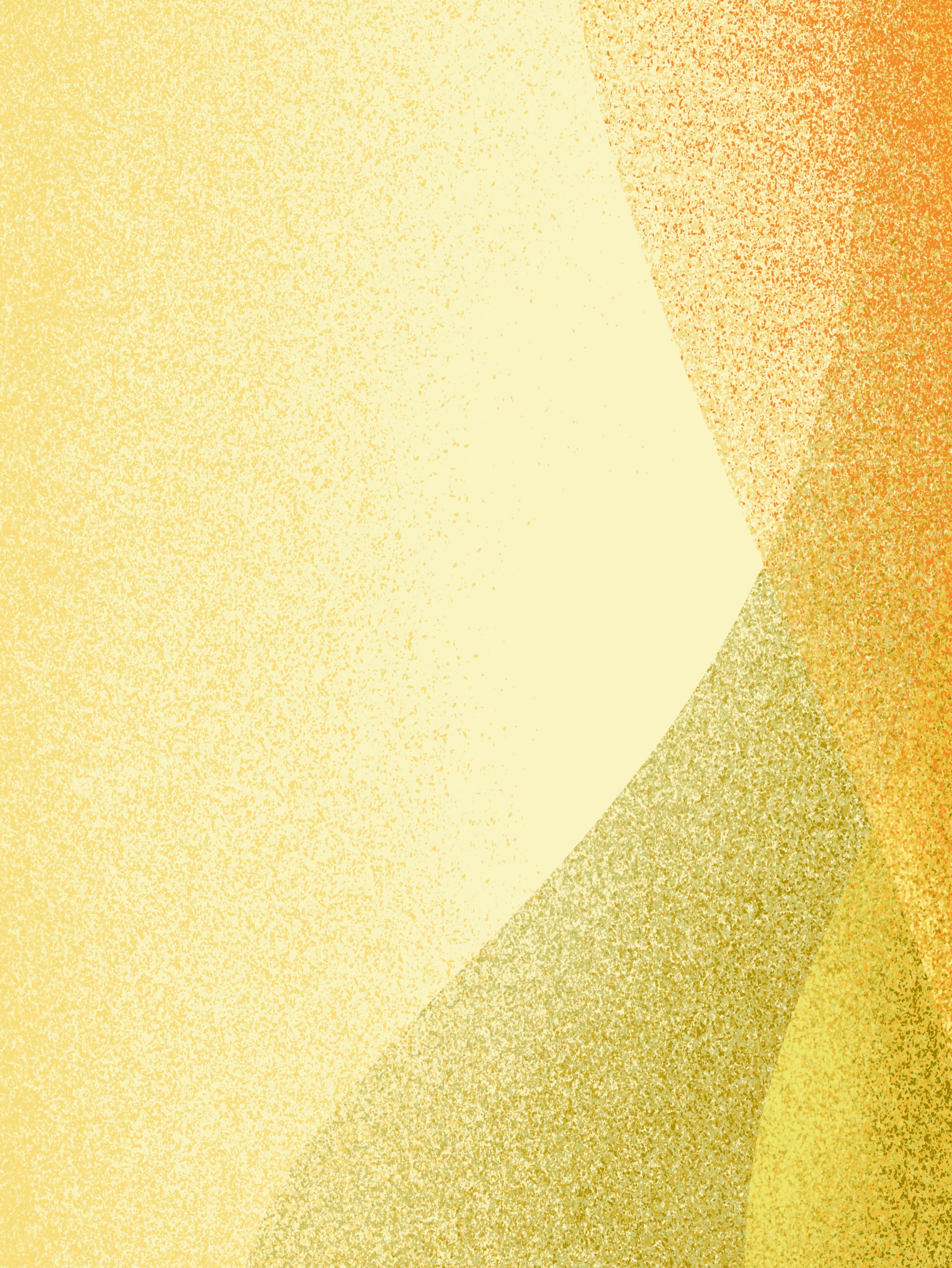 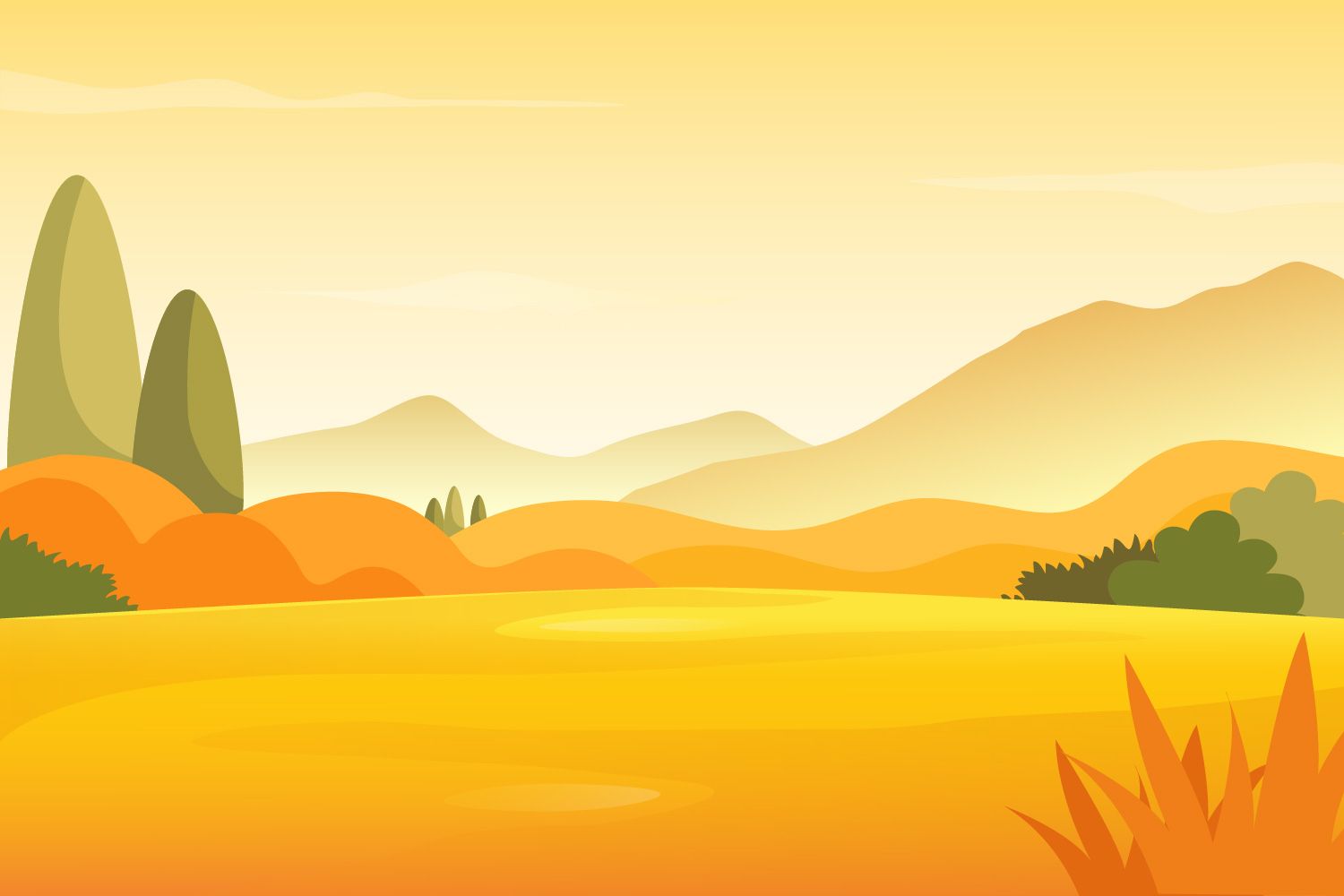 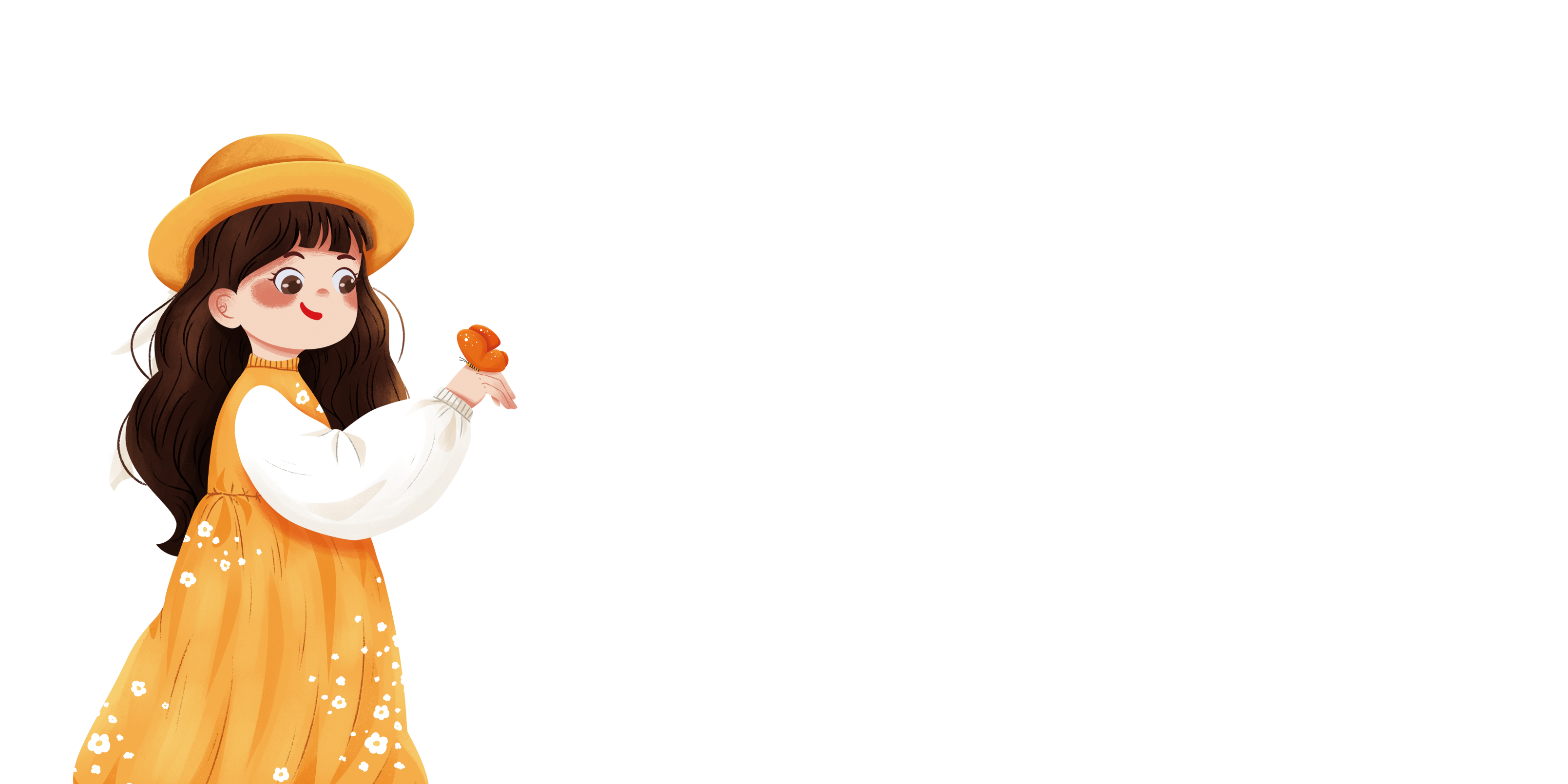 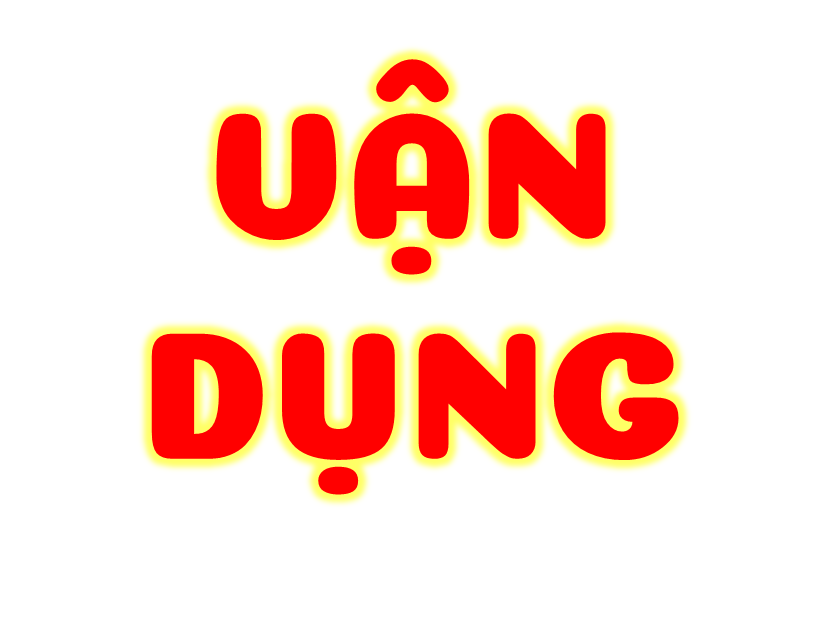 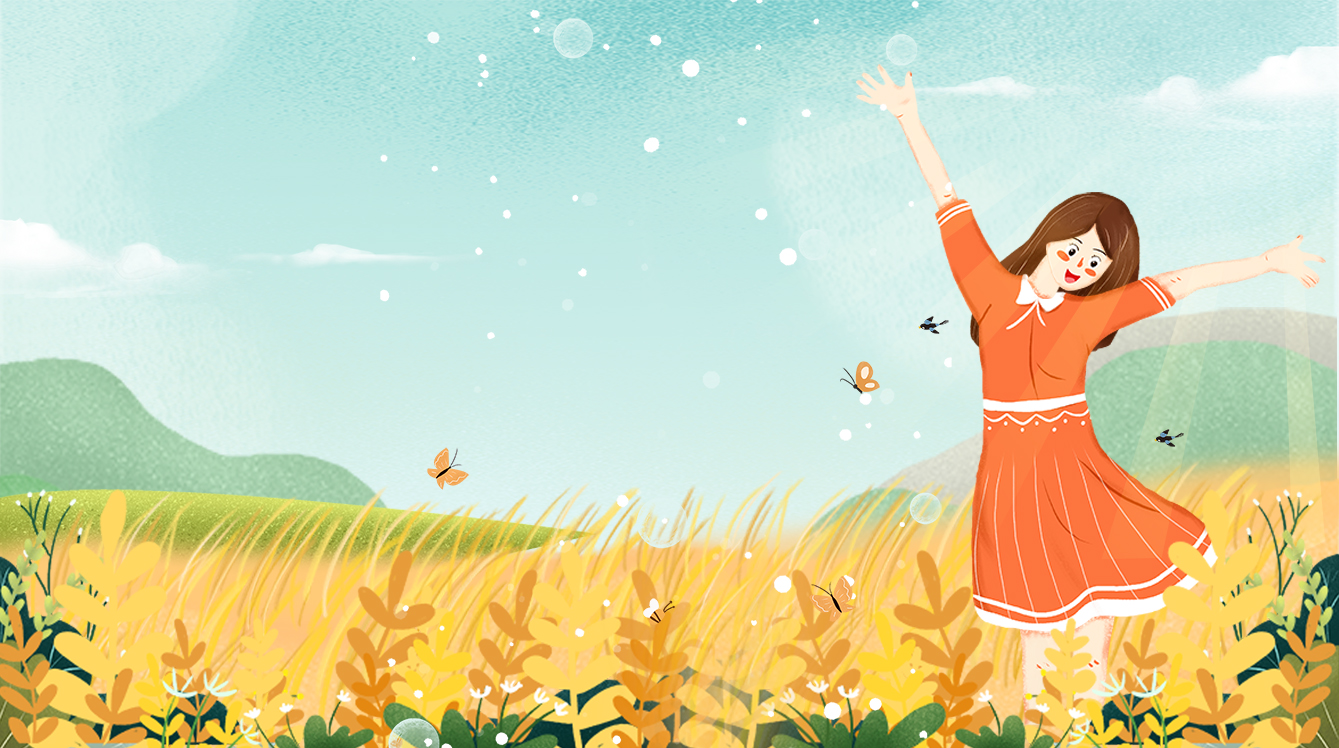 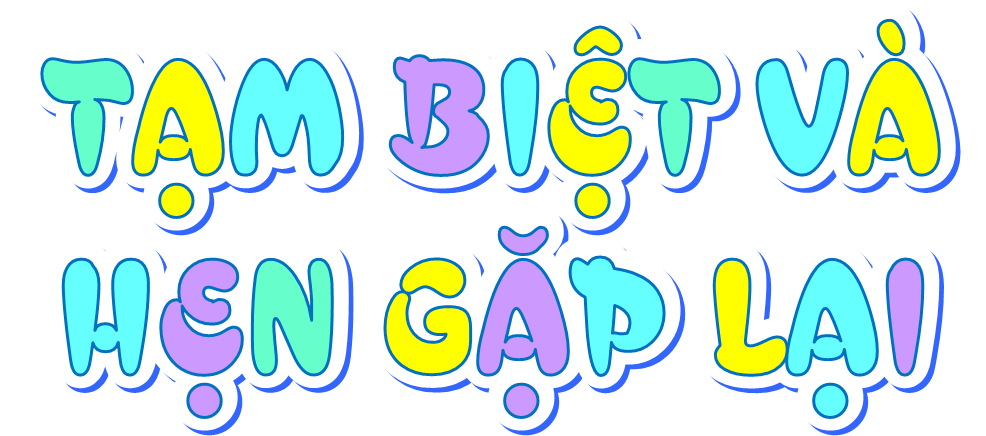